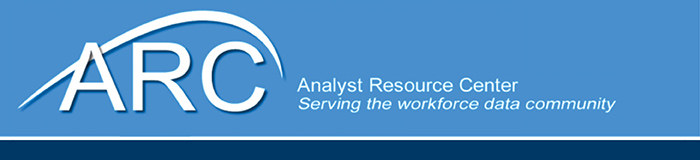 WID 3.0Training January 2025
Steve Duthie (MT) and Amanda Rohrer (MN)
1/15/2025
1
History, Why a WID?
In The Beginning There Was Chaos!
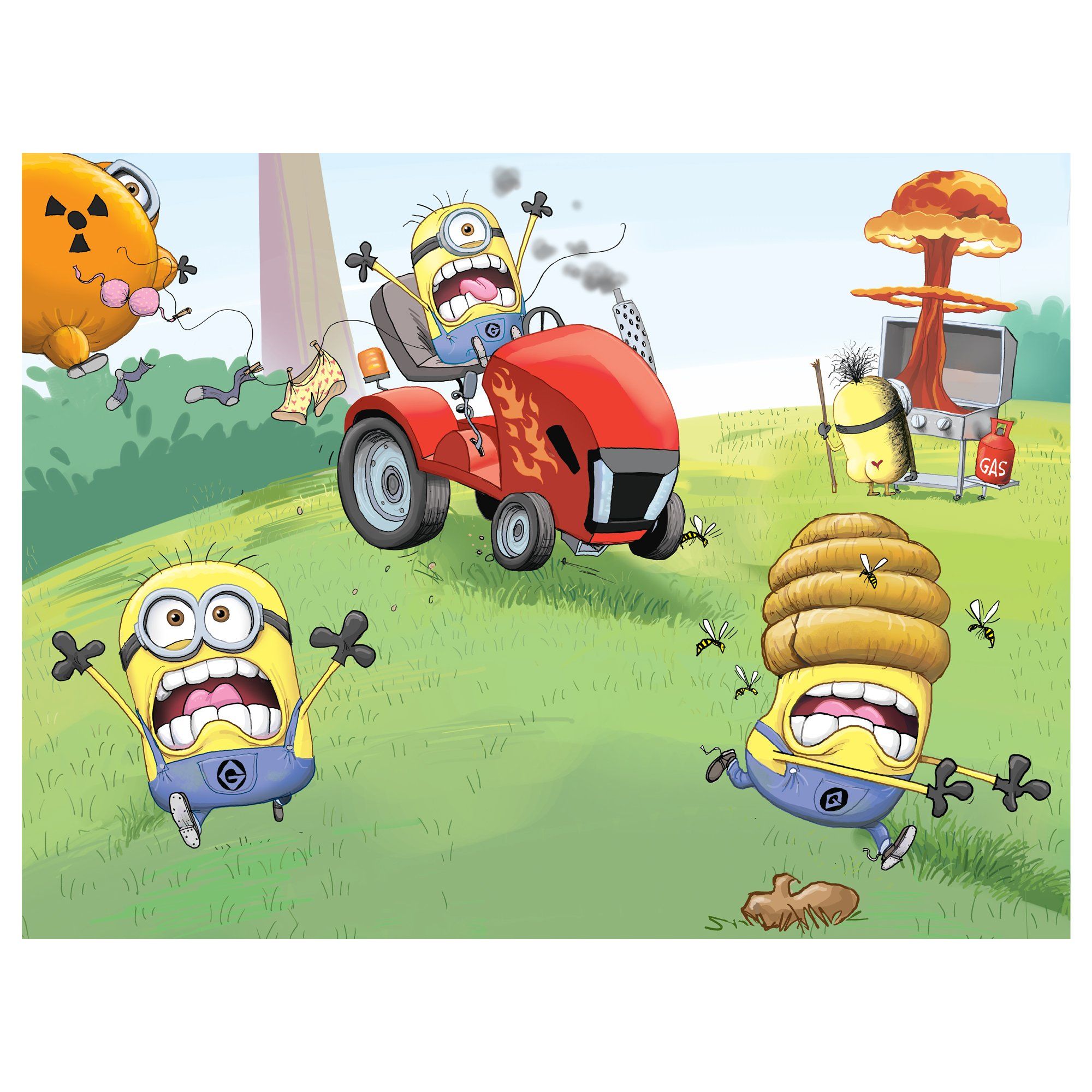 There were just too many variations of the data being provided
1/15/2025
2
History, Why a WID?
A Joint effort between the Employment and Training Administration of the U.S. Department of Labor and the States to:
- conduct research,
- develop products, and
- deliver Information to job seekers, employers, economic developers, planners and other users.
Started on the database structure in August 1996 using 2 existing databases 
OLMID 
	North Carolina’s Human Resource Information System Database.

The structure needed to be database agnostic

America’s Labor Market and Information Database (ALMIS)
Workforce Information Database (WID)

The WID Database is a Normalized, Relational Database Structure
Optional Tagline Goes Here | mn.gov/websiteurl
1/15/2025
3
History, Why a WID?
The final structure design for table layout for the WID Database includes:
 Lookup tables
 Data tables
 Crosswalk tables
 Tables of standard field values
 Administrative tables

These tables contain data for Employment, Unemployment, Income, Population, Current Employment Statistics, Occupation and Industry codes and much more…
The Employment and Training Administration of the U.S. Department of Labor Provides Funding 
Analyst Resource Center – (ARC) consists of members from the states to continue with updating the WID structure and provide for education and training on the WID.
1/15/2025
4
Major Changes and What Motivated Them
One of the charges for the ARC is to update and suggest changes for the WID structure for both Major and Minor changes. 
Minor changes or a dot release versions such as 2.8 are items that don’t change underlying structure of the database. 
Major changes are prime version changes and affect at least a majority if not all tables in the structure.
Changes have covered software restrictions, new data availability and/or priorities, state suggestions, data deprecation, in essence BLOAT.
Legacy Issues: Over 20 years of structure changes.Maintenance Challenges: Artifacts increasing error risks.Deprecation Complexity: The implementation of deprecation caused confusion.Opportunity for Housekeeping: WID 3.0 provides a chance to clean up.
Optional Tagline Goes Here | mn.gov/websiteurl
1/15/2025
5
Major Changes and What Motivated Them
The First Major Change was version 1.1 to 2.0
Version 1.0 was release in 1997 by 2002 version 2.0 was released.
Changes From 1.1 to 2.0
Number of Tables Added: 36
Number of Tables Changed: 42
Number of Tables Deleted: 11
Number of Tables Unchanged: 72
In 2025 the second major release 2.8 to 3.0 
Changes From 2.8 to 3.0
Total Number of Tables 220 (ver. 2.8) 121 (ver. 3.0)
Number of Tables Added: 10
Number of Tables Changed: 117 
Number of Tables Deleted: 109
Number of Tables Unchanged: 4 (21)
1/15/2025
6
Major Changes and What Motivated Them
ModernizationTechnology Over Structure: Recent committee efforts have emphasized leveraging modern technology.
Field Name Usability: Cryptic field names, human-readable field names improves future development and onboarding.
AreaTypeVersion Solution:
Consistency Across States: Frequent changes to MSA (Metropolitan Statistical Area) definitions.
API Compatibility: Inconsistent MSA implementation complicates cross-state data API calls. 
General Cleanup (Housekeeping)User-Friendly Field Names: Simplified field names help onboard new hires and reduce training time.Descriptive Content: Expanded title and description fields prevent issues when loading descriptive content.Projection Table Consistency: Previously inconsistent projection methods are now aligned with other tables, enhancing clarity.
1/15/2025
7
Requirements
State Requirements vs. WIGS Requirements
What is a Core Table?
What Data Do You Need to Maintain?
Where Do You Get It?
1/15/2025
8
Requirements
State Requirements vs. WIGS Requirements
Per the TEGL, the WID should be populated and maintained for consistent and reliable data across jurisdictions.  

Published data should be stored in WID format where it’s defined for a subject, but only Core Tables are required.
1/15/2025
9
[Speaker Notes: Goals:
- Share published data with neighboring states  
Share products requiring minimal modification (Dashboards, R or Python code, applications)

Examples: 
WIOA requirement for ETPL data - Programs structure
Pandemic increased demand for UI Claims reporting – UIClaims structure]
Requirements
What is a Core Table?

Core tables include BLS programs data, Occupational Licenses, and the Employer Database content. 

To support these tables there are a number of lookup tables that contain industry titles, occupational titles, geographic descriptions, and other labels and descriptive content.  Many of those are static and require no maintenance.  SOC Codes and Geographies can be more cumbersome.
1/15/2025
10
Requirements
State Requirements vs. WIGS Requirements

WID standard has been around a long time and many other requirements have been built off it. 

State Dependencies: 
User applications for data analysis, such as R, SAS, or Tableau
Internal or external applications for publishing data
Relationships with contractors, such as Geographic Solutions or LMIInformer
Reports or inputs to other programs (e.g. QCEW employment for NCE calculation for LAUS/CES)
Non-standard content

Changes to the standard has implications for these dependencies
1/15/2025
11
Requirements
What data do you need to maintain?

The WID should generally include any data that the state regularly publishes.  There is no obligation to include other state data, historical data going back further than state policy requires, or detail beyond required publication standards.  

Consider:
Regional detail 
Suppressions
Industry or occupational detail

In some tables, there are fields that offer additional detail, such as latitude and longitude, that may not be something states publish.  It is fine to leave them null if they allow nulls.
1/15/2025
12
Requirements
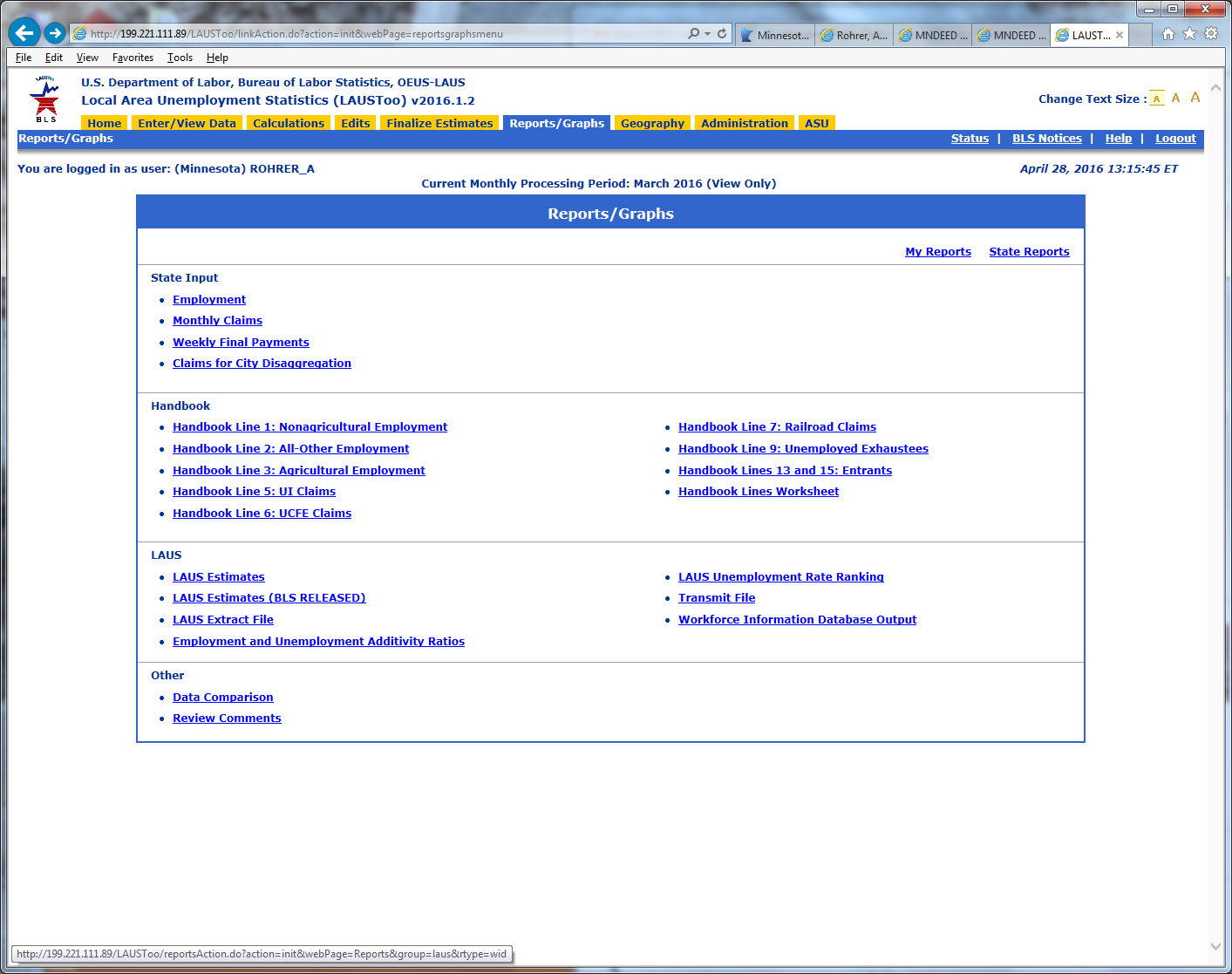 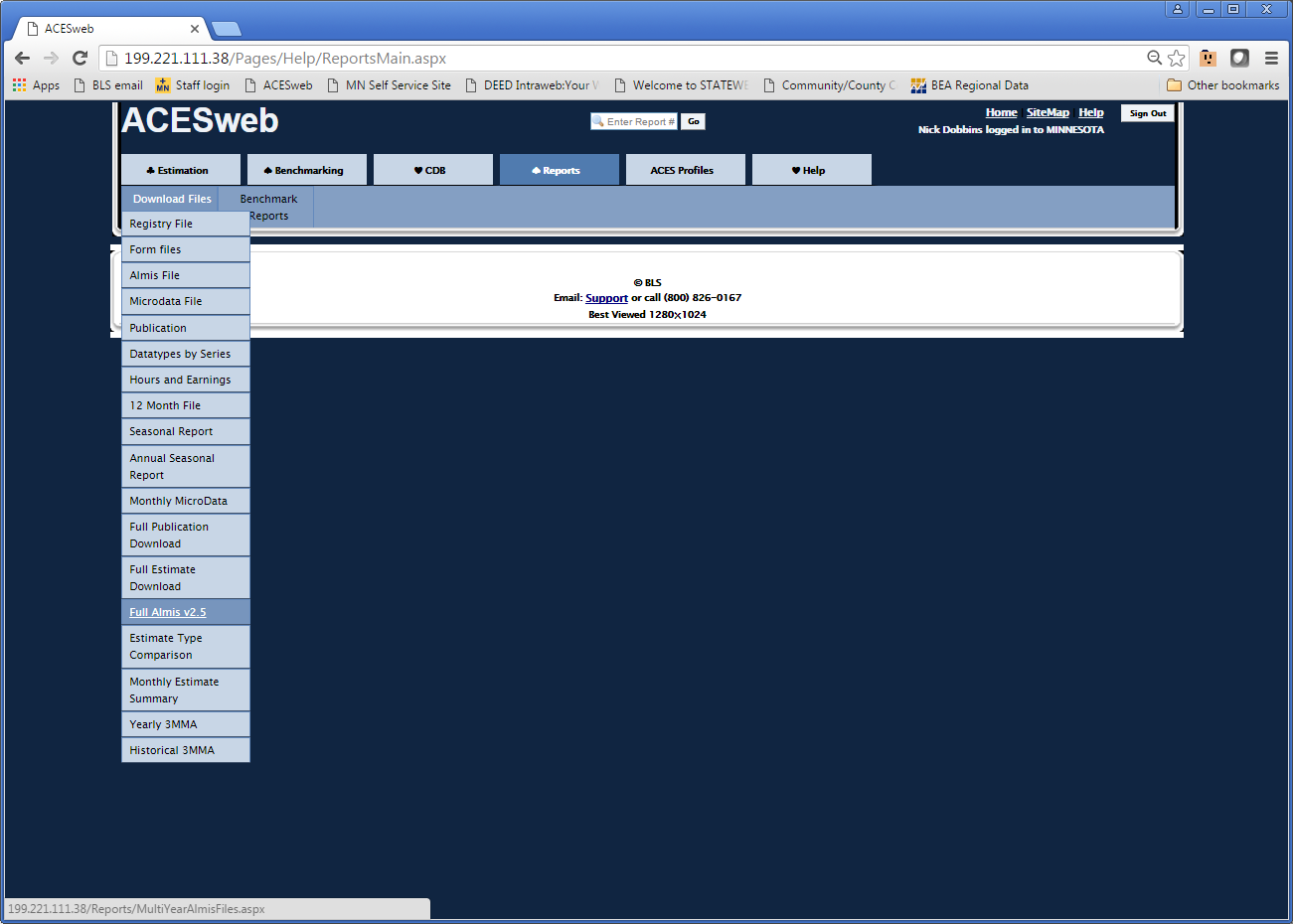 Where do you get the data?

BLS programs have WID output for state data. 
OEWS is available in WID format from LEWIS.
Projections data is available in WID format from Projections Suite.
Employer Database data comes from the vendor in WID format.
License data is created by states and should be formatted appropriately.

Publicly available national data may be downloaded from the Widcenter.org website or obtained directly from federal sources.
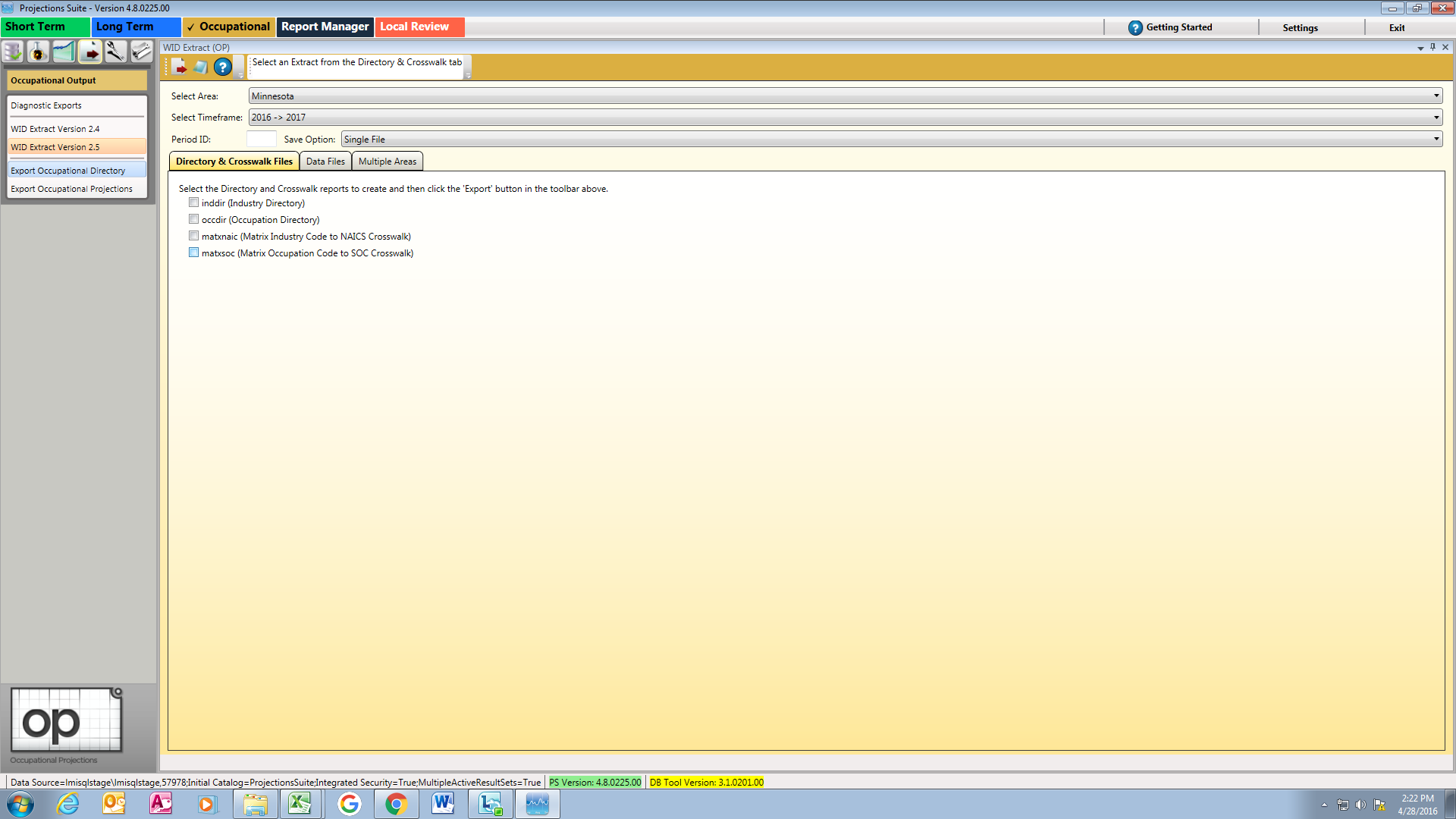 1/15/2025
13
Navigating the Website
Core Tables
Content Index and Documentation
Downloadable content
Support
1/15/2025
14
Navigating the Website
Understanding the Structure Document

Document is grouped by Table Type
Core tables are marked with an apple core in both the index and the table definition
Don’t skip the Appendices!
Core tables list
Summary of changes
Appendix D – WID 2.8 Name and Associated Program
1/15/2025
15
Navigating the Website
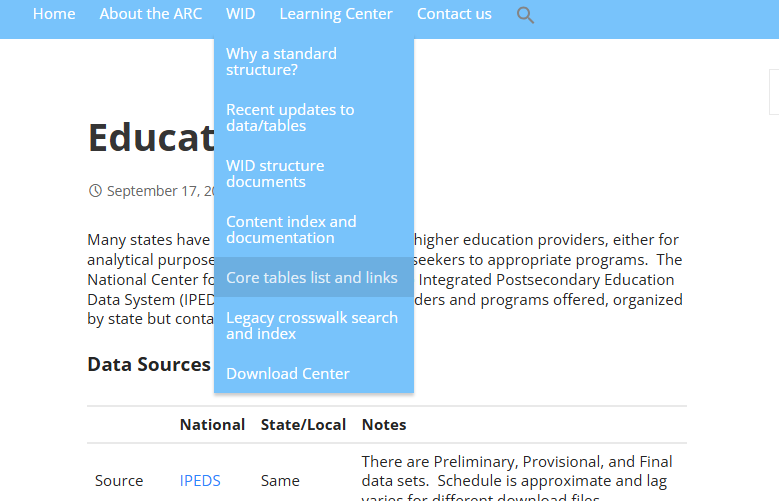 Core tables list and links



WID 3.0 https://widcenter.org/document/wid-3-0-core-tables/
WID 2.8 https://widcenter.org/document/all-core-tables/
1/15/2025
16
Navigating the Website
Content Index and Documentation

Provides links to source data
Provides links to files in WID format, where available
Provides description of limitations and challenges of working with the data source, including release frequency and changes
Primarily Core tables, but also includes some landing pages for topics on which we get frequent questions
1/15/2025
17
Available Resources for Migration
ULMITA.org – LEWIS/Projections Forum

Suggested Implementation Procedure
Overview of approach and considerations
Current structure document
Scripts to create the WID structure
Scripts to create Compatibility views (aliasing core tables to their previous field names)
Scripts to create Application views (brings titles into core tables for convenience)
Migration script to move data from a clean version of WID 2.8 to WID 3.0 (will likely require customization)

Some notes on customization: Some states add additional detail to their lookup tables.  Occupational licenses for example has very broad categories and for states with well-developed programs, they may have access to much more refined categories.  For the most part this is good, provided the lookup table properly reflects those relationships and can be used to get the appropriate descriptive content.  Wherever possible use the standard values and use custom values that fall within the range allocated to them (50-70).
1/15/2025
18
Available Resources for Migration
Pitfalls

Lookup tables:
The required contents of lookup tables depend on what data is being stored.  A long time series (particularly in the Industry table) or state customization (e.g. additional detail in Licenses lookups) is likely supported by state-specific content in the lookup tables

Structure customization: 
States have modified structures in minor ways to accommodate their data, for example expanding the size of title fields or adding extra fields at the end of a table.  Those inconsistencies may cause errors in migration that will need to be corrected

Unsupported software:
MS Access is used by a lot of states either to meet the WID requirement or for local storage/processing before uploading data to a vendor.  Access has limitations on key structure that doesn’t work for the WID.
1/15/2025
19
Questions?
What additional resources would help you?
What concerns about the process do you have?
1/15/2025
20